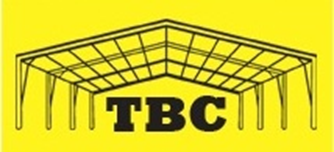 CENTRO DE DISTRIBUCION
QUERETARO “FINSA”
PROPIEDAD INDUSTRIALVENTA  Y RENTA
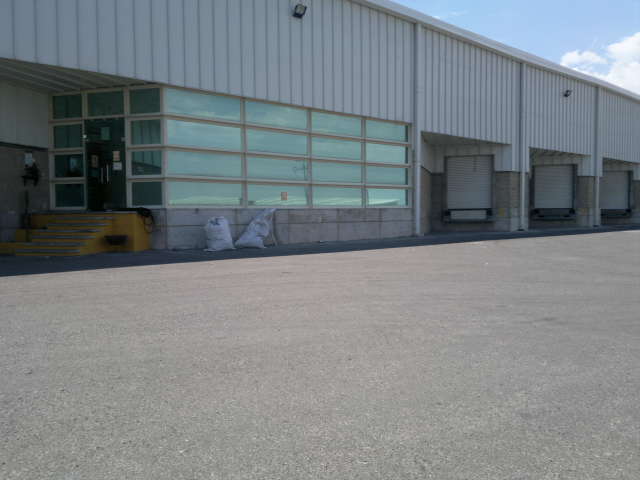 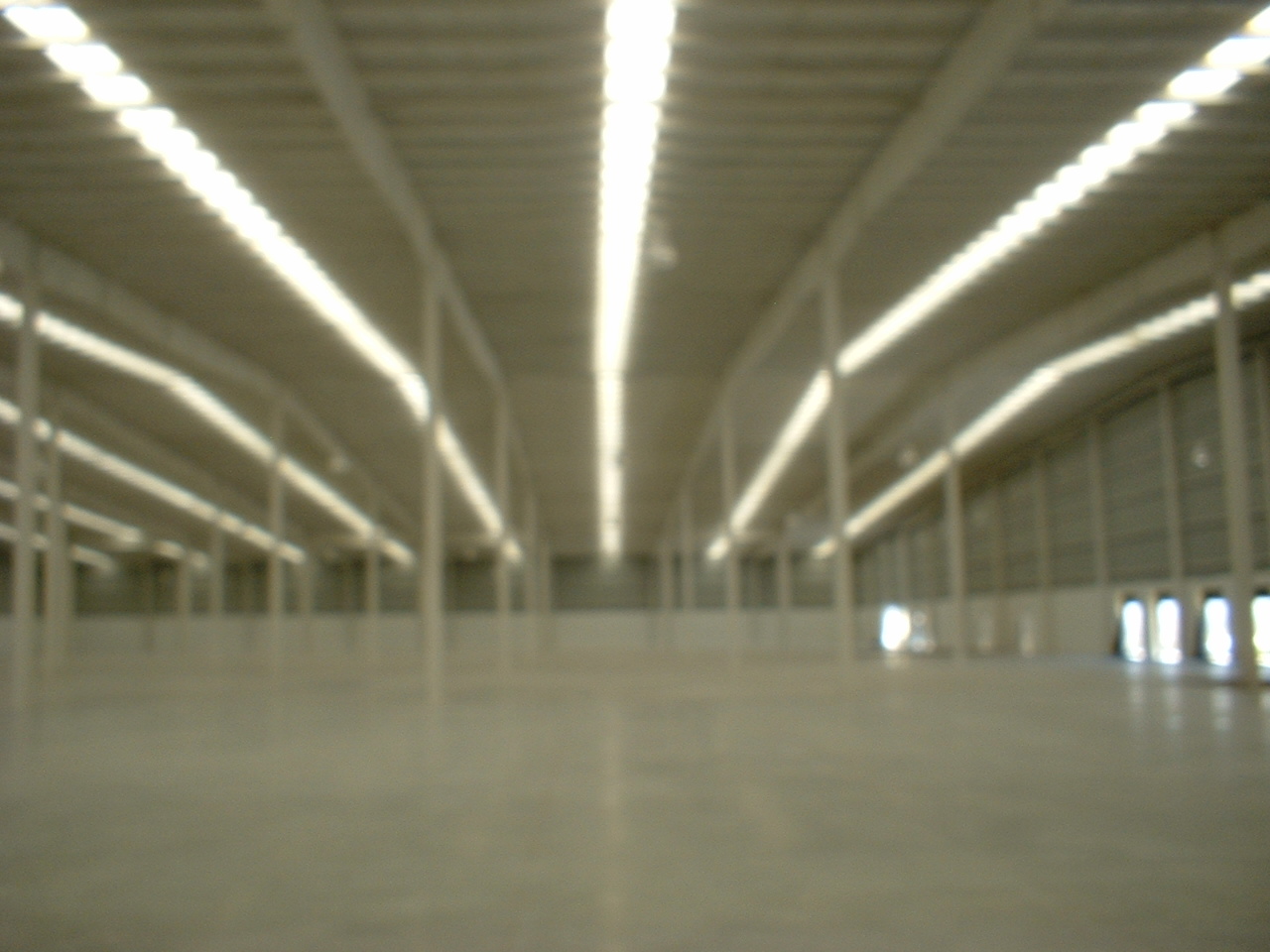 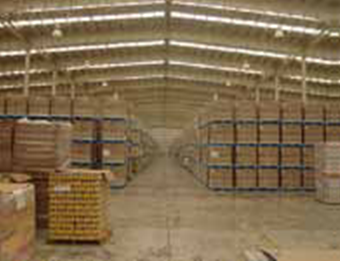 UBICADA DENTRO DEL PARQUE INDUSTRIAL FINSA QUERETARO.

36,023 m²  DE TERRENO.

21,434 m² DE AREA TECHADA.

10,000 m² DE ESTACIONAMIENTO Y PATIO PARA TRAILERS.

100 CAJONES DE ESTACIONAMIENTO PARA VISITANTES.
DESCRIPCION
30 ANDENES DE CARGA, EQUIPADOS CON RAMPA NIVELADORA

2  ANDENES CARGA LATERAL PARA PLATAFORMAS

LOS TECHOS DE LAS NAVES SE COLOCAN CON LAMINA ENGARGOLADA Y LOS MUROS ESTÀN CONSTRUIDOS CON BLOCK CARA DE PIEDRA Y LAMINA ENGARGOLADA

EL PISO ES CONCRETO PULIDO ACABADO ESPEJO

ALTURA MINIMA DE 10 MTS. EN EXTREMOS Y 14.00 MTS. AL CENTRO DE CUMBRERA

LINEAS TELEFONICAS

CISTERNA DE 50,000 LTS.

ENERGIA ELECTRICA (DISPONIBLE) 250 KVAS
TERRENOS Y BODEGAS INDUSTRIALES DE CUAUTITLAN
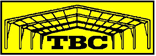